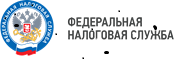 WWW.NALOG.GOV.RU
Земельный налог физических лиц
Земельный налог (далее – налог) на территории города Сургута установлен Решением Сургутской городской Думы от 26.10.2005 № 505-III ГД (в редакции от 05.10.2023   № 425 – VII ДГ).
Плательщики налога – лица, обладающие налогооблагаемыми земельными участками на праве собственности, праве постоянного (бессрочного) пользования или праве пожизненного наследуемого владения.
Не являются объектом налогообложения
земельные участки, изъятые из оборота в соответствии с законодательством Российской Федерации;
земельные участки, ограниченные в обороте в соответствии с законодательством Российской Федерации, которые заняты особо ценными объектами культурного наследия народов Российской Федерации, объектами, включенными в Список всемирного наследия, историко-культурными заповедниками, объектами археологического наследия, музеями-заповедниками;
земельные участки из состава земель лесного фонда; 
земельные участки, ограниченные в обороте в соответствии с законодательством Российской Федерации, занятые находящимися в государственной собственности водными объектами в составе водного фонда; 
земельные участки, входящие в состав общего имущества многоквартирного дома.
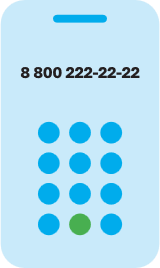 8 (800) 222-22-22
Бесплатный многоканальный телефон контакт-центра ФНС России
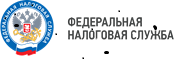 WWW.NALOG.GOV.RU
Налоговая база
Налоговая база – кадастровая стоимость земельного участка, внесенная в Единый государственный реестр недвижимости (далее – ЕГРН) и подлежащая применению с 1 января года, являющего налоговым периодом.
В отношении земельного участка, образованного в течение налогового периода, налоговая база в данном налоговом периоде определяется как его кадастровая стоимость на день внесения в ЕГРН сведений, являющихся основанием для определения кадастровой стоимости такого участка. 
Изменение кадастровой стоимости в течение налогового периода не учитывается при определении налоговой базы в этом и предыдущих налоговых периодах, если иное не предусмотрено законодательством Российской Федерации, регулирующим проведение государственной кадастровой оценки, и пунктом 1.1 статьи 391 Налогового кодекса Российской Федерации (далее – Кодекс).
В случае изменения кадастровой стоимости земельного участка вследствие установления его рыночной стоимости сведения об измененной кадастровой стоимости, внесенные в ЕГРН, учитываются при определении налоговой базы начиная с даты начала применения для целей налогообложения сведений об изменяемой кадастровой стоимости. 
Налоговая база в отношении земельного участка за налоговый период 2023 года определяется как его кадастровая стоимость, внесенная в ЕГРН и подлежащая применению с 1 января 2022 года с учетом особенностей, предусмотренных статьей 391 Кодекса, в случае, если кадастровая стоимость такого земельного участка, внесенная в ЕГРН и подлежащая применению с 1 января 2023 года, превышает кадастровую стоимость такого земельного участка, внесенную в ЕГРН и подлежащую применению с 1 января 2022 года, за исключением случаев, если кадастровая стоимость соответствующего земельного участка увеличилась вследствие изменения его характеристик.
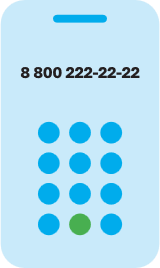 8 (800) 222-22-22
Бесплатный многоканальный телефон контакт-центра ФНС России
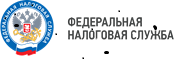 WWW.NALOG.GOV.RU
Налоговые ставки на налоговый период 2023 года
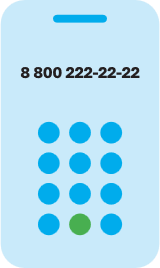 8 (800) 222-22-22
Бесплатный многоканальный телефон контакт-центра ФНС России
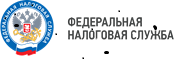 WWW.NALOG.GOV.RU
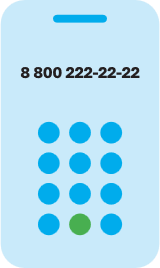 8 (800) 222-22-22
Бесплатный многоканальный телефон контакт-центра ФНС России
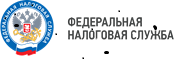 WWW.NALOG.GOV.RU
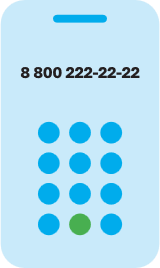 8 (800) 222-22-22
Бесплатный многоканальный телефон контакт-центра ФНС России
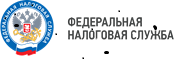 WWW.NALOG.GOV.RU
Налоговые льготы на налоговый период 2023 года
Освобождаются от налогообложения физические лица, относящиеся к коренным малочисленным народам Севера, Сибири и Дальнего Востока Российской Федерации, а также общины таких народов – в отношении земельных участков, используемых для сохранения и развития их традиционного образа жизни, хозяйствования и промыслов. 
Иные налоговые льготы для других категорий налогоплательщиков устанавливаются нормативными правовыми актами представительных органов муниципальных образований по месту нахождения земельного участка. 
Дополнительные налоговые льготы установлены Решением Думы города Сургута «Об утверждении Положения о земельном налоге на территории муниципального образования города Сургута» 06.10.2005 № 505-III ГД.
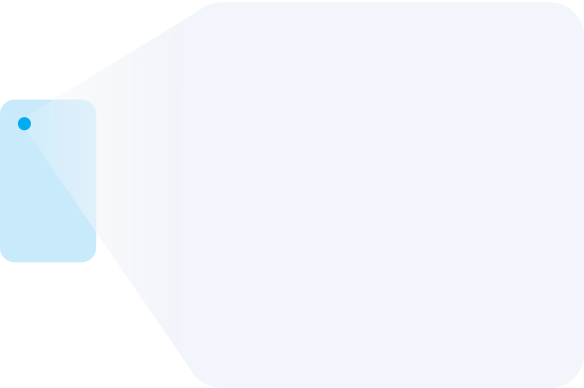 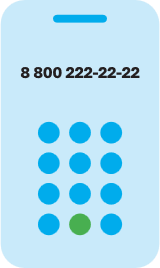 8 (800) 222-22-22
Бесплатный многоканальный телефон контакт-центра ФНС России
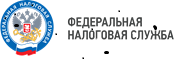 WWW.NALOG.GOV.RU
Подробную информацию об установленных налоговых ставках и льготах можно узнать, воспользовавшись информационным ресурсом: «Справочная информация о ставках и льготах по имущественным налогам» на сайте ФНС России.
Чтобы перейти к сервису, наведите камеру Вашего смартфона на QR-код, или перейдите в раздел «Сервисы» сайта NALOG.GOV.RU
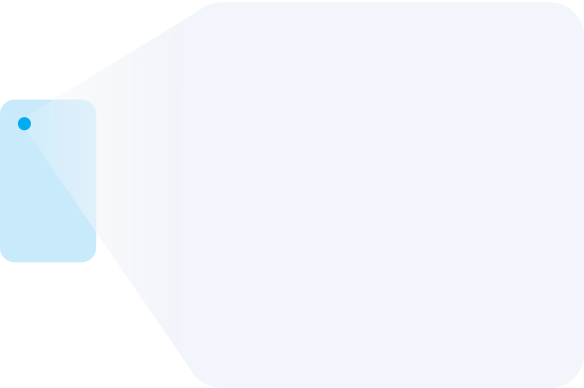 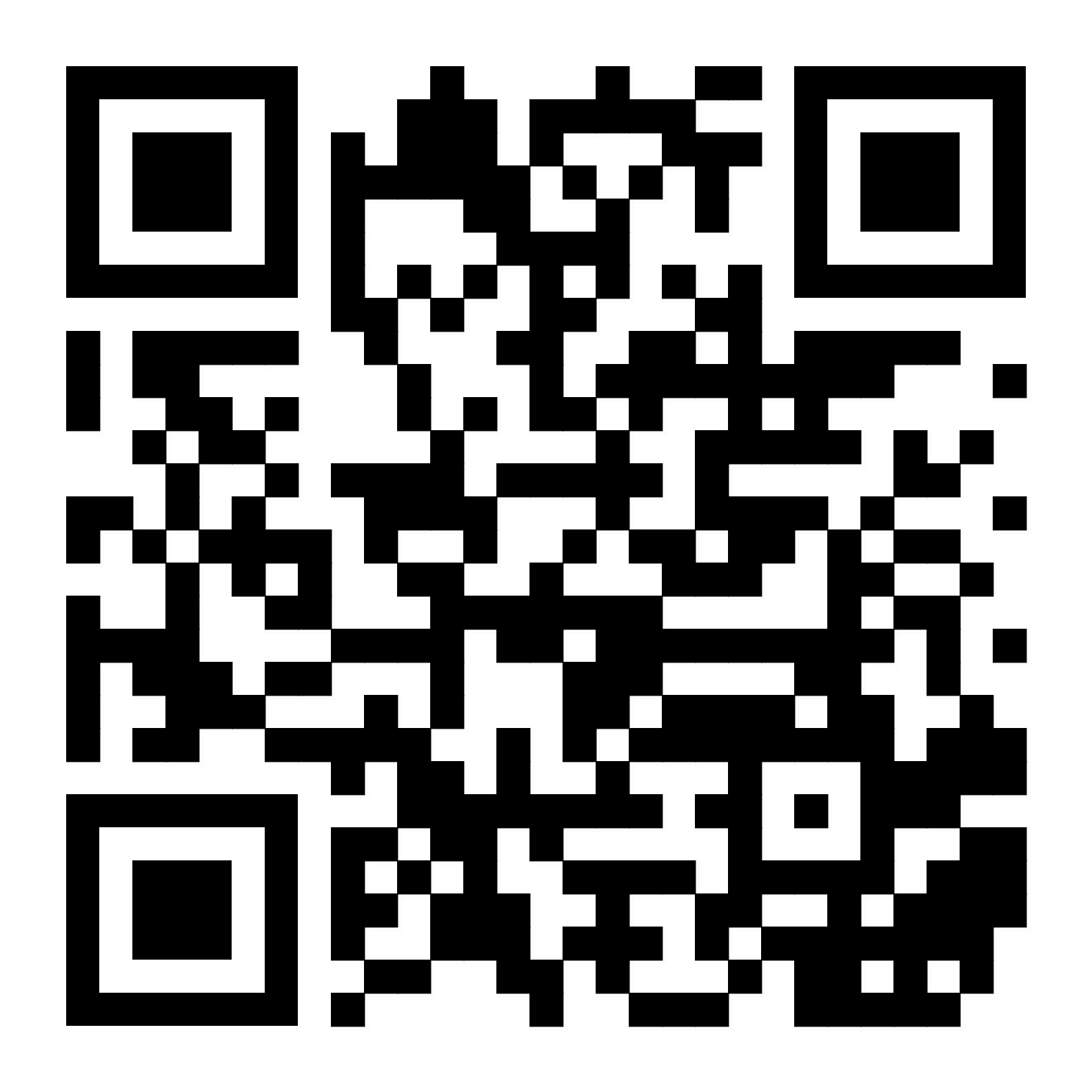 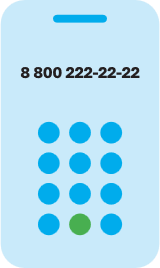 8 (800) 222-22-22
Бесплатный многоканальный телефон контакт-центра ФНС России
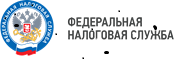 WWW.NALOG.GOV.RU
Порядок предоставления льгот
Убедившись, что налогоплательщик относится к категориям лиц, имеющим право на налоговую льготу, но льгота не учтена в налоговом уведомлении или возникла впервые, целесообразно подать в любой налоговый орган заявление о предоставлении льготы по транспортному налогу, земельному налогу, налогу на имущество физических лиц, а также  документы, подтверждающие право на налоговую льготу.
Способы подачи: через «Личный кабинет налогоплательщика»; почтовым сообщением в налоговую инспекцию; путем личного обращения в любую налоговую инспекцию; через МФЦ, с которым налоговым органом заключено соглашение о возможности оказания соответствующей услуги. 
Результат рассмотрения: уведомление о предоставлении налоговой льготы либо сообщение об отказе от предоставления налоговой льготы с указанием оснований отказа (направляется налогоплательщику способом, указанным в заявлении).
Льгота без заявления (в случае, если налогоплательщик, имеющий право на налоговую льготу, не представил в налоговый орган заявление или не сообщил об отказе от применения налоговой льготы) предоставляется налоговым органом на основании сведений, полученных налоговым органом в соответствии с федеральным законом, начиная с налогового периода, в котором у налогоплательщика - физического лица возникло право на налоговую льготу.
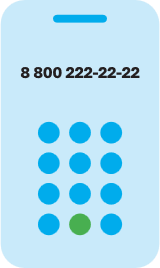 8 (800) 222-22-22
Бесплатный многоканальный телефон контакт-центра ФНС России
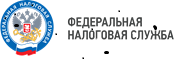 WWW.NALOG.GOV.RU
Исчисление налога
 Налог исчисляется на основании сведений органов, осуществляющих государственный кадастровый учет и государственную регистрацию прав на недвижимое имущество (органы Росреестра), сведений нотариусов, органов, осуществляющих регистрацию (миграционный учет) физических лиц (органы МВД России и т.д.), регистрацию актов гражданского состояния (органы ЗАГС и т.д.), органов, осуществляющих выдачу документов, удостоверяющих личность (органы МВД России и т.д.).
Формула расчета налога
Налоговые вычеты
Налоговая база уменьшается на величину кадастровой стоимости 600 квадратных метров площади земельного участка, находящегося в собственности, постоянном (бессрочном) пользовании или пожизненном наследуемом владении налогоплательщиков, относящихся к одной из следующих категорий:
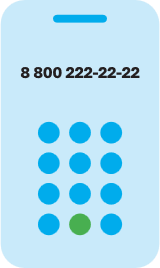 8 (800) 222-22-22
Бесплатный многоканальный телефон контакт-центра ФНС России
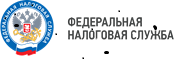 WWW.NALOG.GOV.RU
Уменьшение налоговой базы (налоговый вычет) производится в отношении одного земельного участка по выбору налогоплательщика.
При непредставлении налогоплательщиком, имеющим право на применение налогового вычета, уведомления о выбранном земельном участке налоговый вычет предоставляется в отношении одного земельного участка с максимальной исчисленной суммой налога.
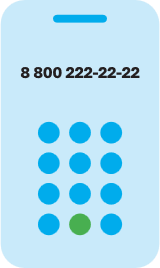 8 (800) 222-22-22
Бесплатный многоканальный телефон контакт-центра ФНС России
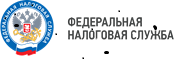 WWW.NALOG.GOV.RU
Коэффициенты
В отношении земельных участков, приобретенных (предоставленных) в собственность физическими лицами на условиях осуществления на них жилищного строительства, за исключением индивидуального жилищного строительства, осуществляемого физическими лицами, исчисление суммы налога производится с учетом коэффициента 2 в течение трех лет начиная с даты государственной регистрации прав на данные земельные участки вплоть до государственной регистрации прав на построенный объект недвижимости. 
В случае государственной регистрации прав на построенный объект недвижимости до истечения трехлетнего срока сумма налога, исчисленного за период применения коэффициента 2, подлежит перерасчету с учетом коэффициента 1.
В отношении земельных участков, приобретенных (предоставленных) в собственность физическими на условиях осуществления на них жилищного строительства, за исключением индивидуального жилищного строительства, осуществляемого физическими лицами, исчисление суммы налога производится с учетом коэффициента 4 в течение периода, превышающего три года с даты государственной регистрации прав на данные земельные участки, вплоть до даты государственной регистрации прав на построенный объект недвижимости.
В отношении земельных участков, приобретенных (предоставленных) в собственность физическими лицами для индивидуального жилищного строительства, исчисление суммы налога (суммы авансовых платежей по налогу) производится с учетом коэффициента 2 по истечении 10 лет с даты государственной регистрации прав на данные земельные участки вплоть до государственной регистрации прав на построенный объект недвижимости.
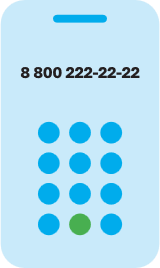 8 (800) 222-22-22
Бесплатный многоканальный телефон контакт-центра ФНС России
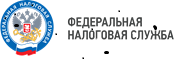 WWW.NALOG.GOV.RU
В случае, если сумма налога, исчисленная в отношении земельного участка в соответствии со статьей 396 Налогового кодекса Российской Федерации (без учета положений пунктов 7, 7¹, абзаца пятого пункта 10 статьи 396 Кодекса), превышает сумму налога, исчисленную в отношении этого земельного участка (без учета положений пунктов 7, 7¹, абзаца пятого пункта 10 статьи 396 Кодекса) за предыдущий налоговый период с учетом коэффициента 1,1,  сумма  налога  подлежит уплате налогоплательщиками-физическими лицами в размере, равном сумме налога, исчисленной в соответствии со статьей 396 Кодекса (без учета положений пунктов 7, 7¹, абзаца пятого пункта 10 статьи 396 Кодекса) за предыдущий налоговый период с учетом коэффициента 1,1, а также с учетом положений пунктов 7, 7¹, абзаца пятого пункта 10 статьи 396 Кодекса, примененных к налоговому периоду, за который исчисляется сумма налога. Данные положения не применяются при исчислении налога с учетом положений пунктов 7.1, 7.2, 15 и 16 статьи 396 Кодекса.
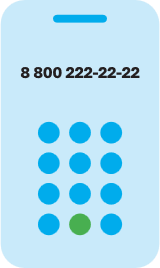 8 (800) 222-22-22
Бесплатный многоканальный телефон контакт-центра ФНС России
WWW.NALOG.GOV.RU
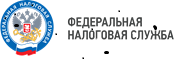 Порядок и сроки уплаты
Срок уплаты земельного налога для налогоплательщиков – физических лиц – 
не позднее 1 декабря года, 
следующего за истекшим налоговым периодом.
Налогоплательщики - физические лица уплачивают земельный налог на основании налогового уведомления, направляемого налоговым органом.
Налоговые уведомления направляются плательщикам-физическим лицам не позднее 30 дней до наступления срока уплаты налога. 
Налоговые уведомления могут быть переданы физическому лицу одним из следующих способов:
лично (налоговым органом или МФЦ);
по почте заказным письмом;
в электронном виде через интернет-сервис ФНС России «Личный кабинет налогоплательщика для физических лиц», через личный кабинет на едином портале государственных и муниципальных услуг (при условии представления в налоговый орган соответствующего уведомления).
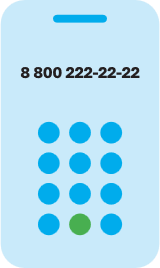 8 (800) 222-22-22
Бесплатный многоканальный телефон контакт-центра ФНС России